Akcelerirani Lagranžijan I financijske opcije
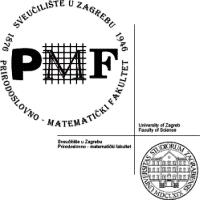 Tomislav Miškić*,
Fizički odsjek, Prirodoslovno-matematički fakultet, Bijenička 32, Zagreb
* tmiskic.phy@pmf.hr
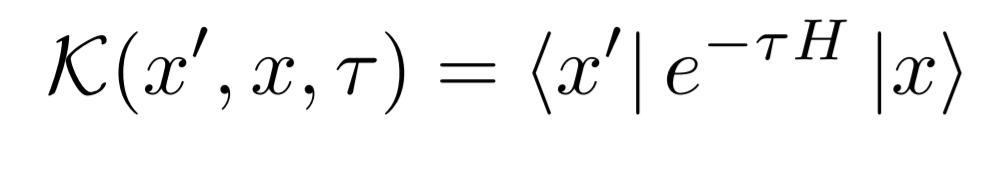 Path integrali
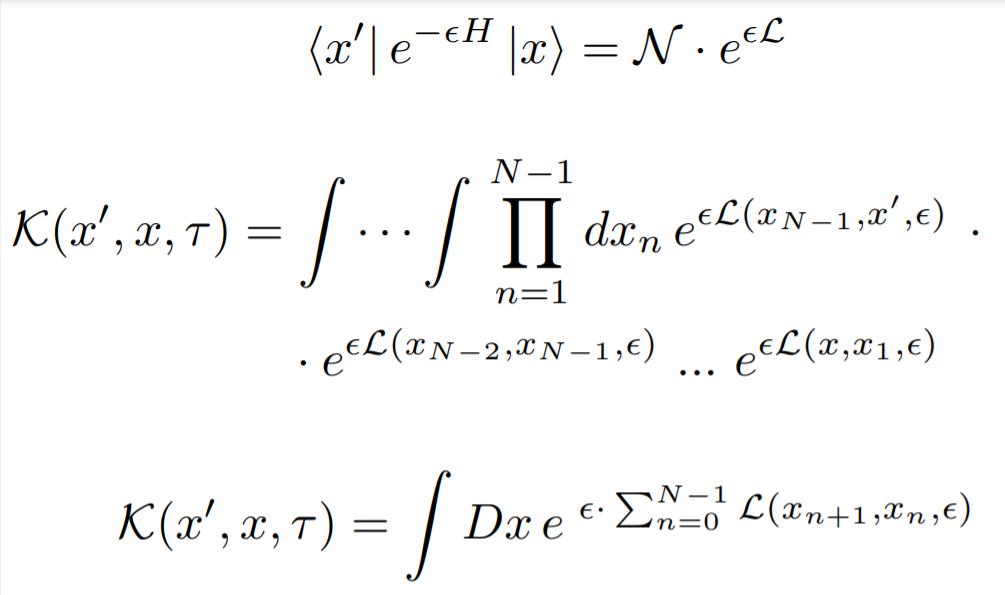 Prilagođeni problematici

Tražimo jezgru evolucije kao path integral eksponencijale akcije
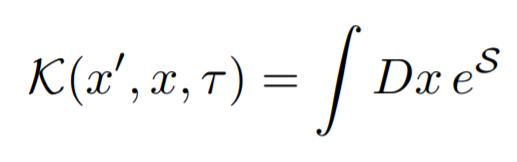 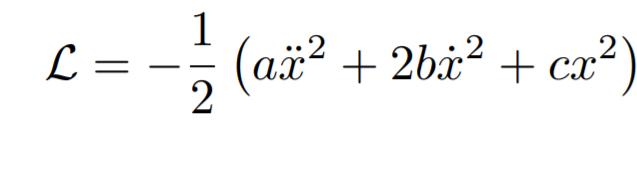 Akcelerirana akcija
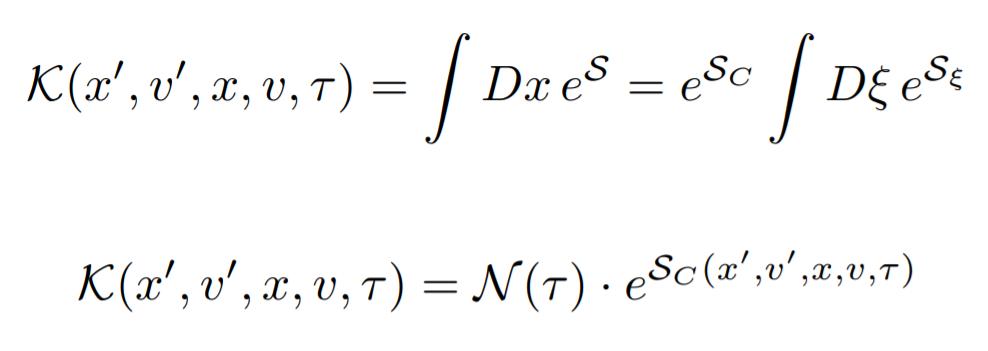 Jezgra evolucije će biti proporcionalna klasičnoj akciji te dolaziti s predfaktorom definiranim stohastičkim dijelom koordinate

Tražimo klasičnu akciju za naš slučaj akceleriranog Lagranžijana
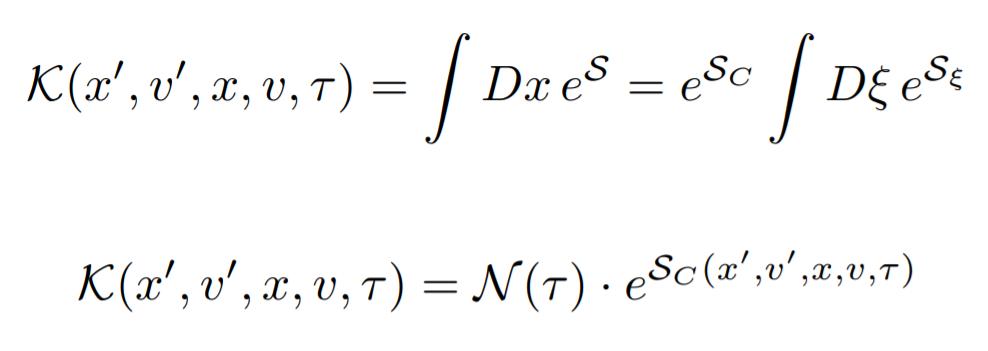 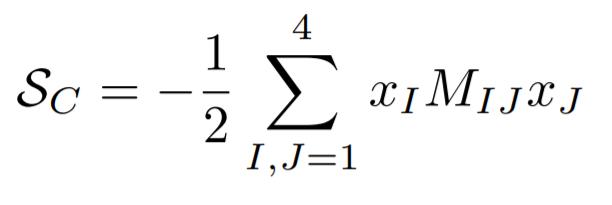 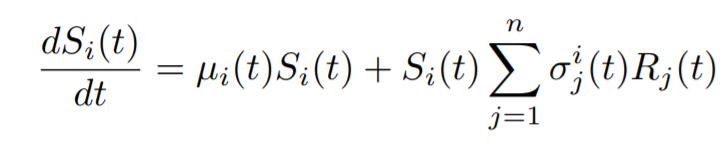 Martingaleov uvjet
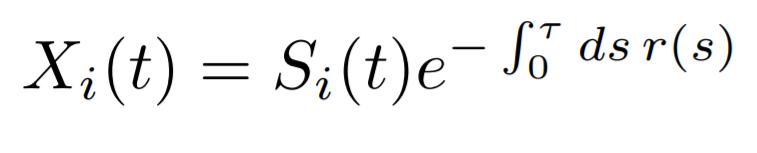 Uvjet poštene razmjene dobara

Analogon: osoba koja ulazi u kockarnicu s određenom  količinom novca, u prosjeku mora izaći s istom tom količinom novca
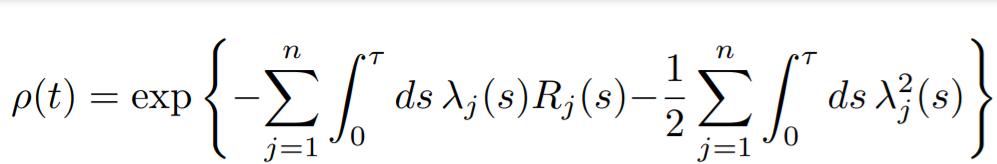 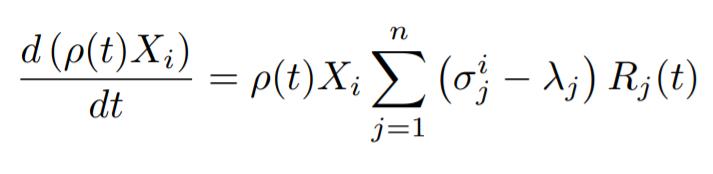 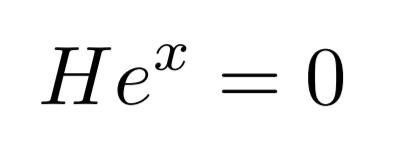 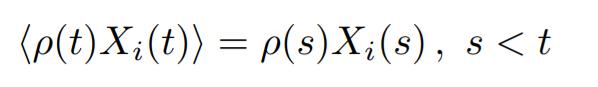 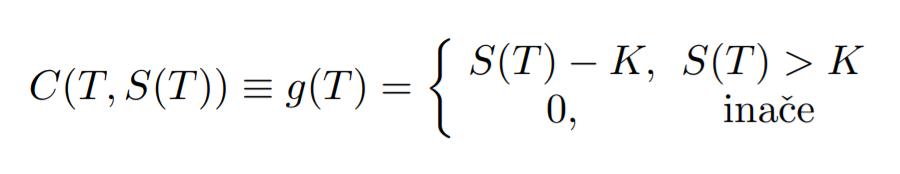 Financijske opcije
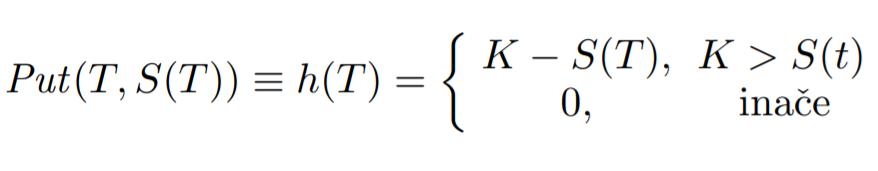 Europske call i put opcije su vrsta financijskog ugovora u kojem onaj koji posjeduje ugovor ima mogućnost ali ne i obvezu kupiti ili prodati dionice po fiksnoj cijeni K, tzv. strike price, u ograničenom periodu

Vrijednost opcije se još naziva payoff funkcija
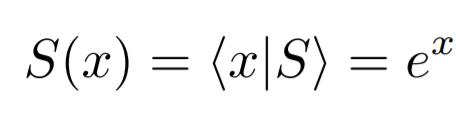 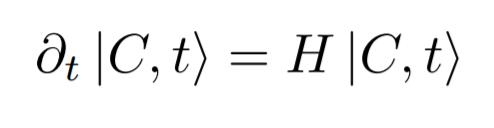 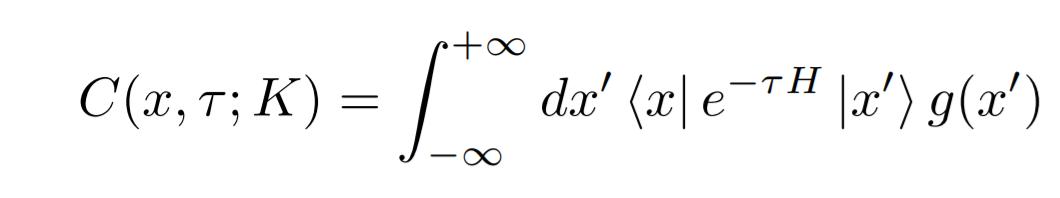 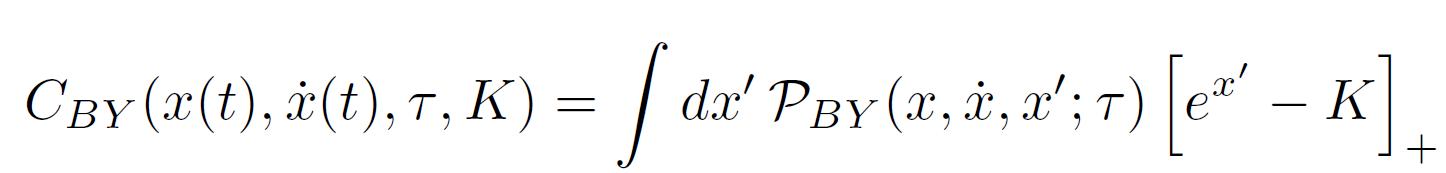 Rezultati analize
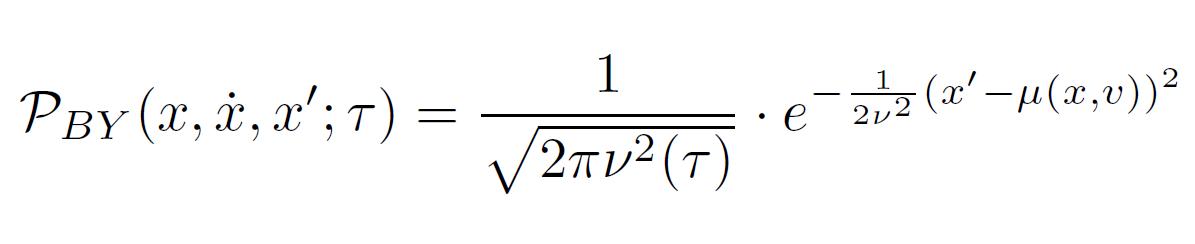 Baaquie-Yang uvjetna normalizirana raspodjela
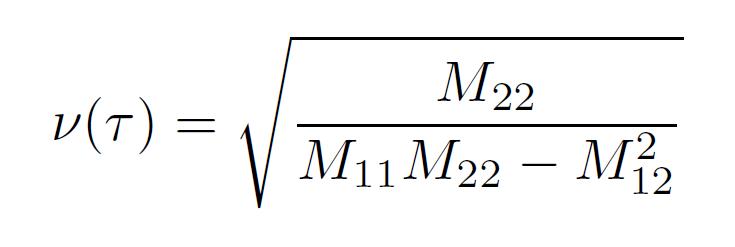 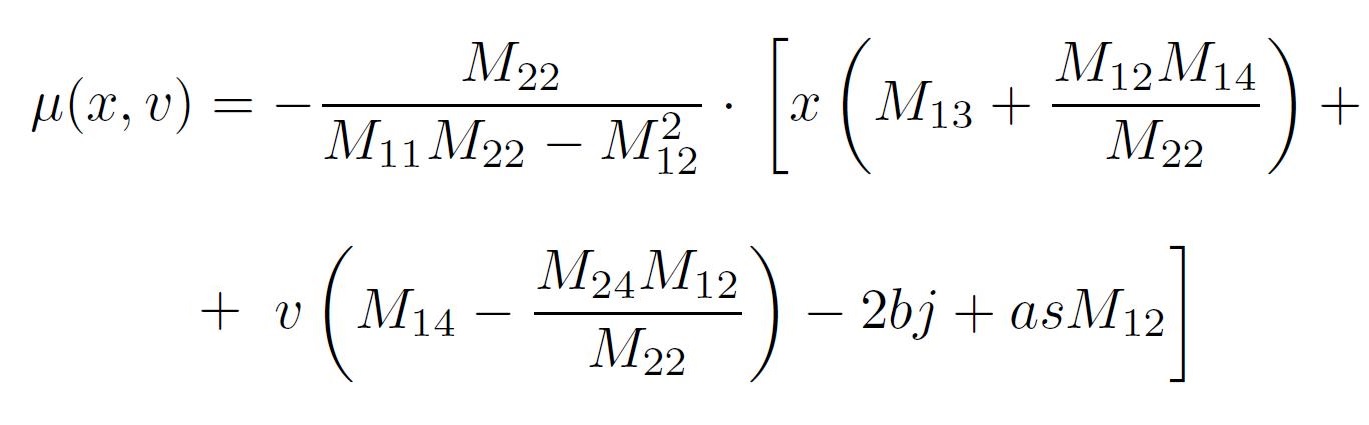 Varijanca
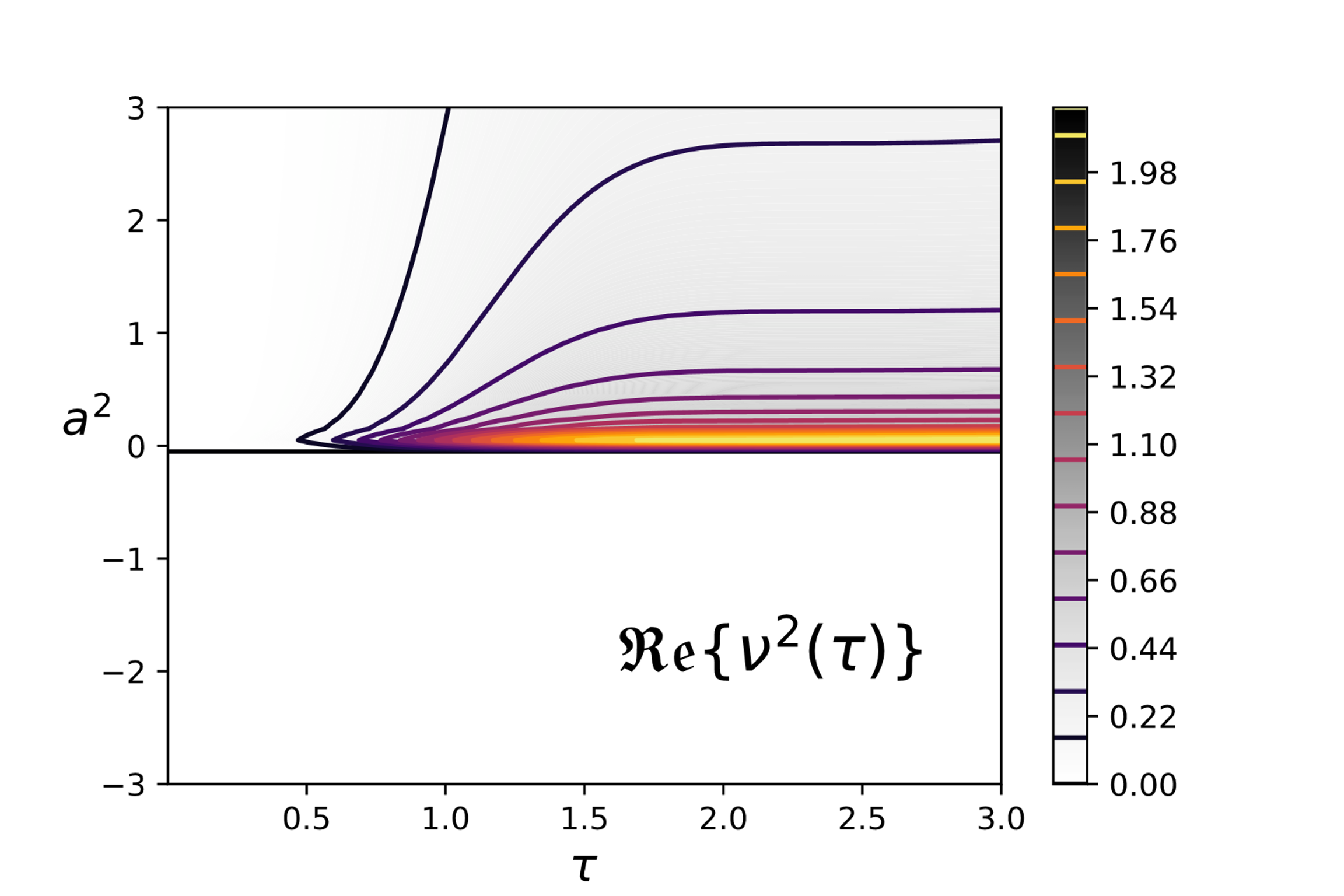 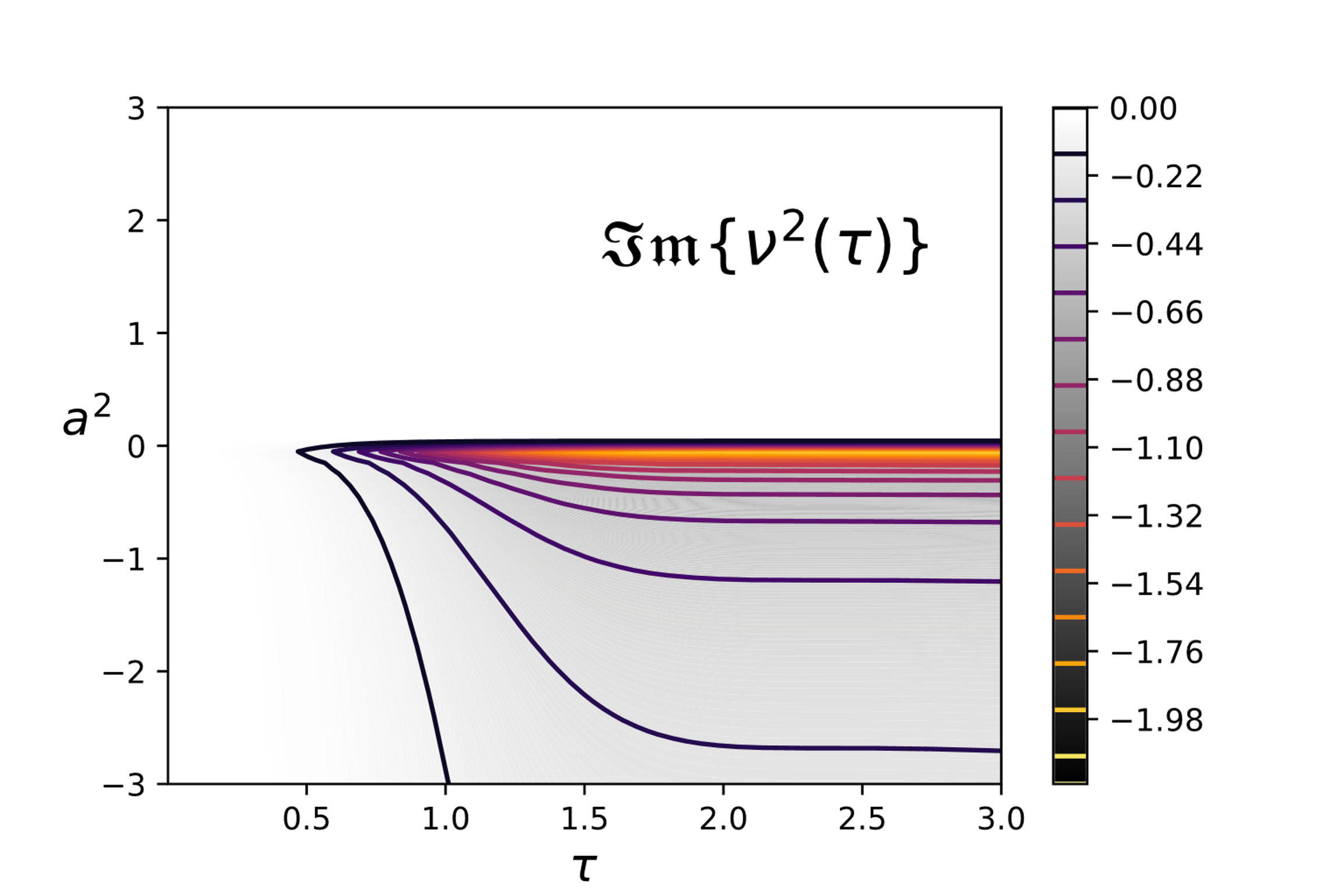 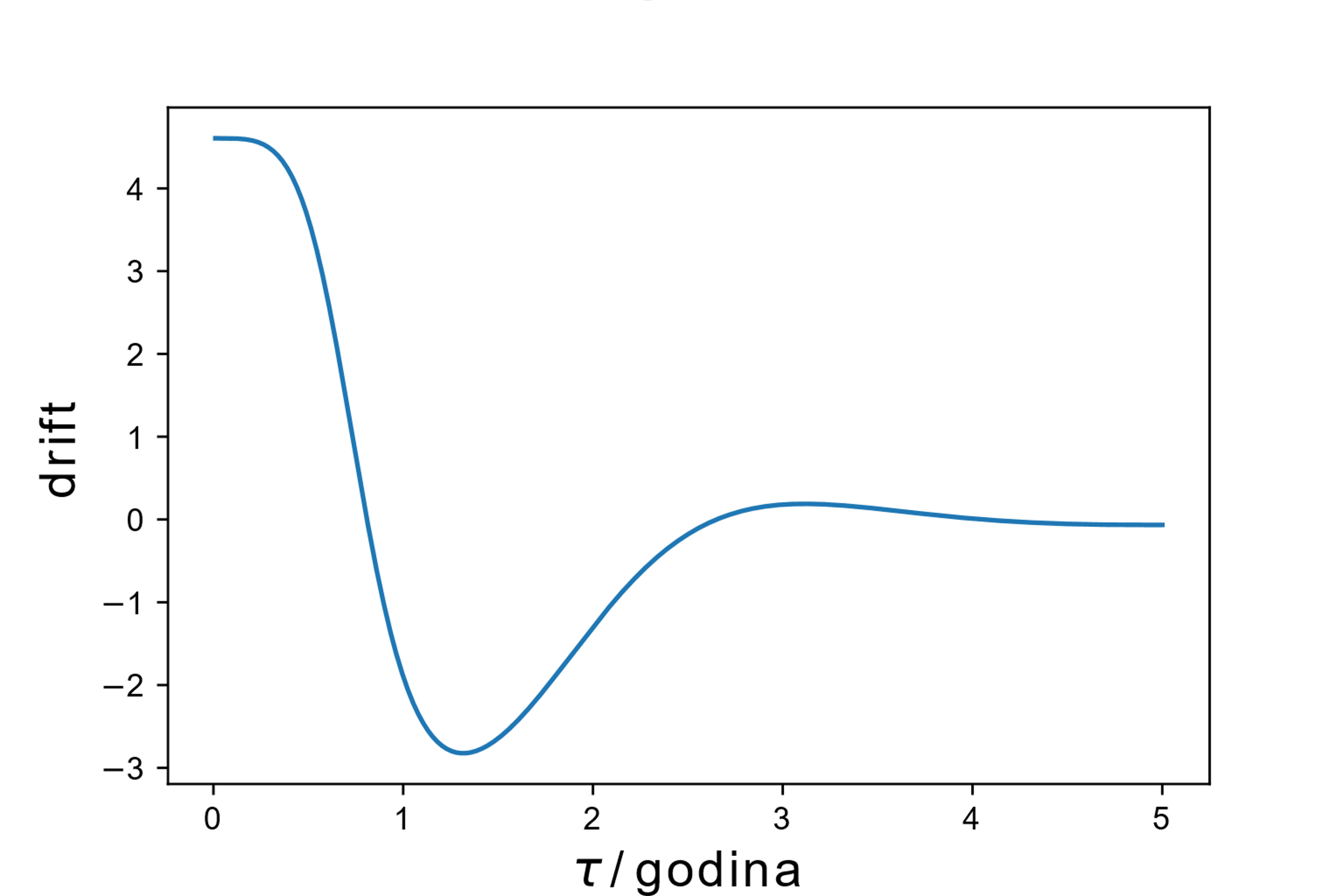 Drift
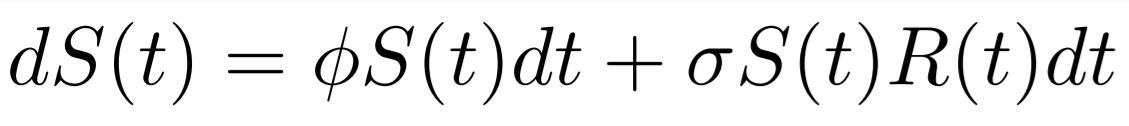 Black-Scholes
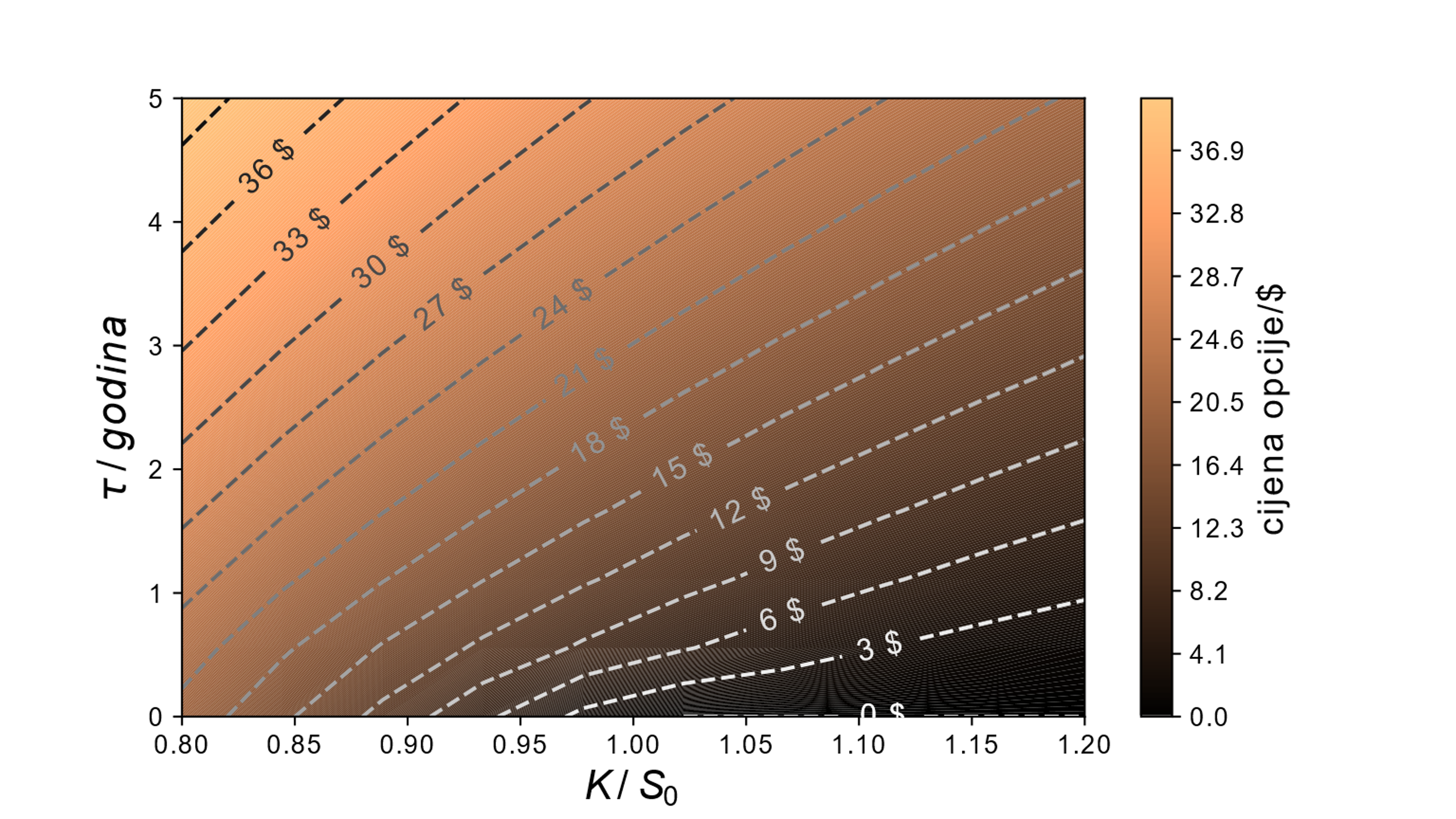 Hestonov model, korelacija = -1
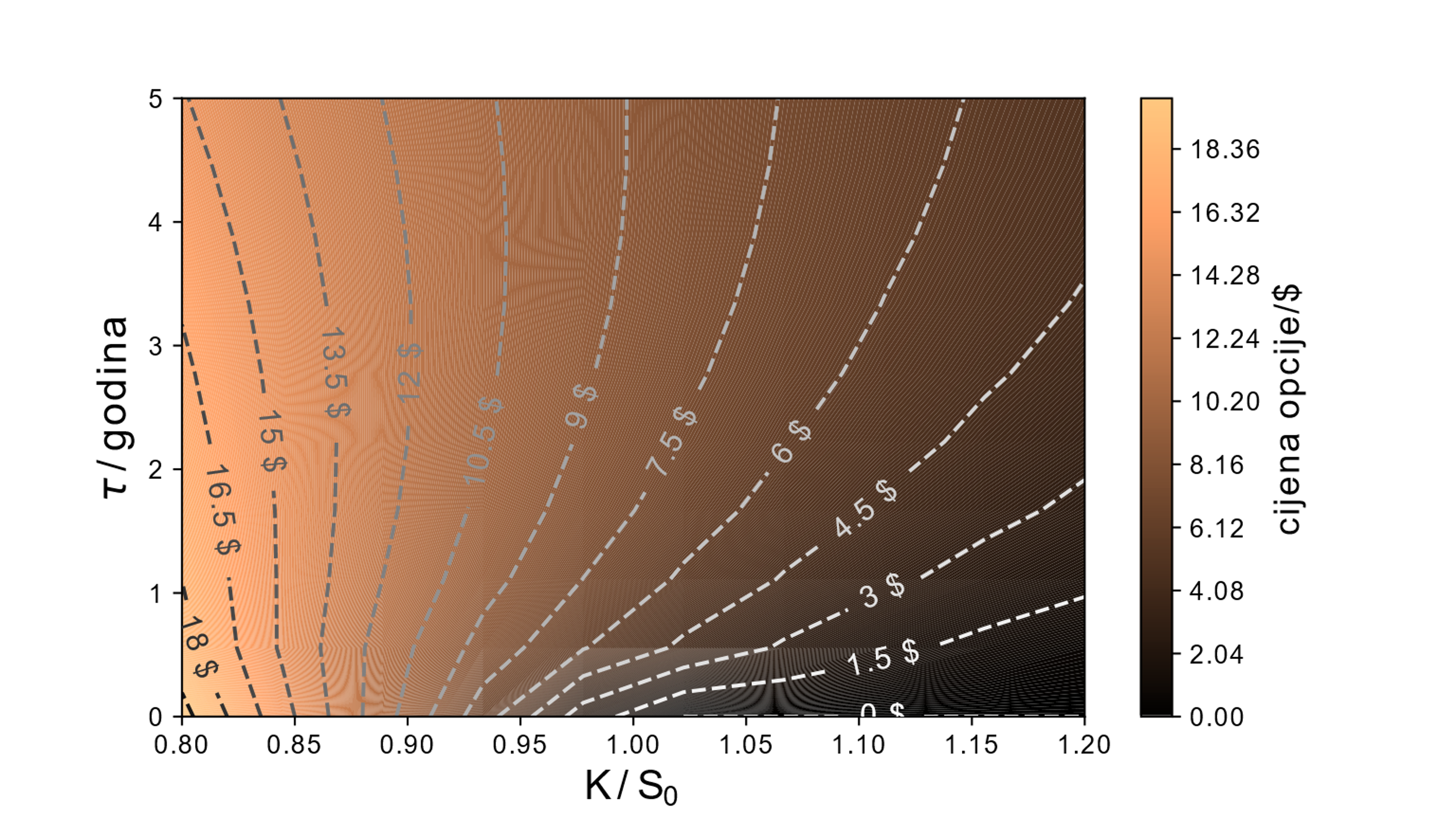 Hestonov model, korelacija = 1
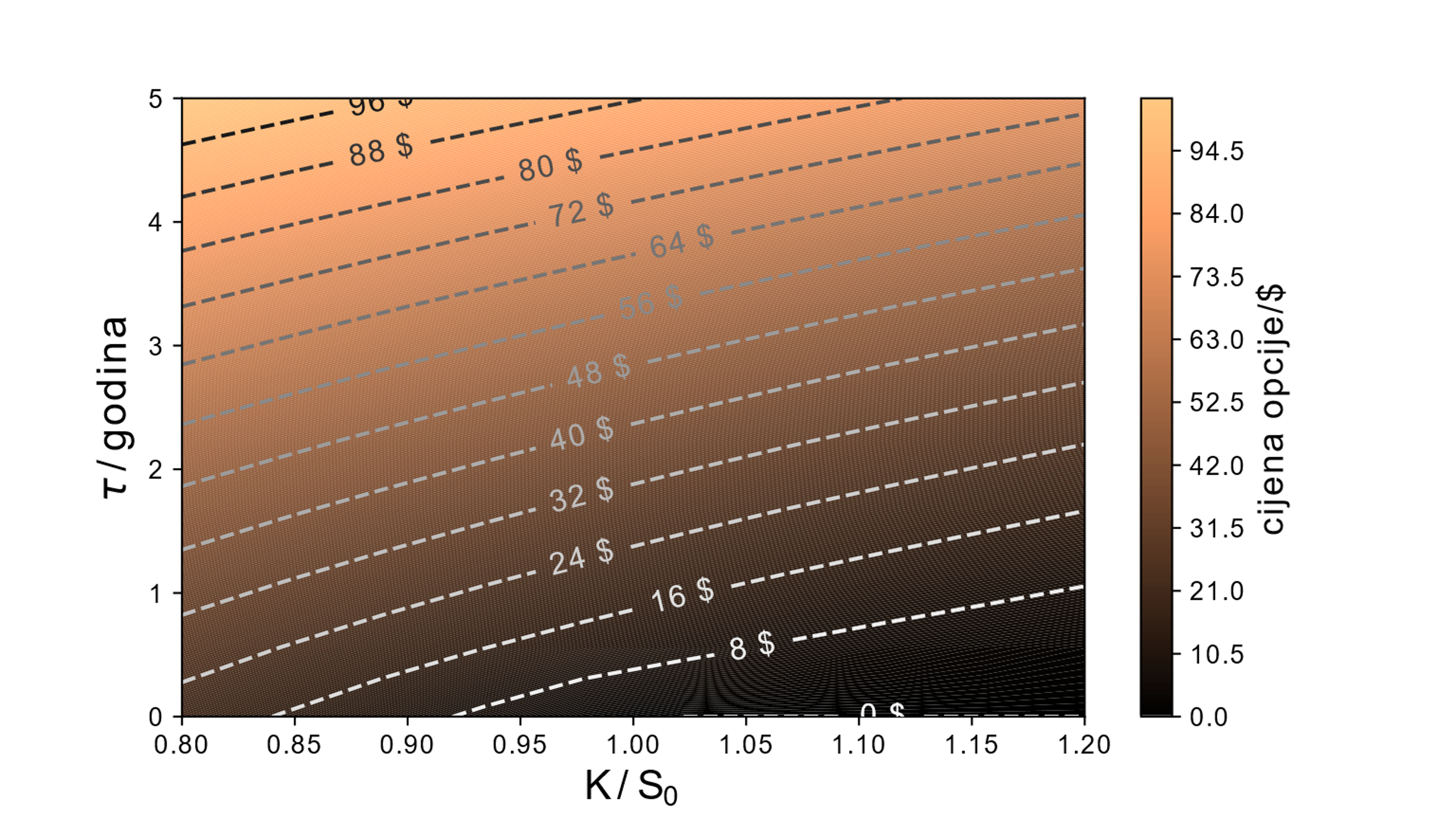 Hestonov model, korelacija = 0
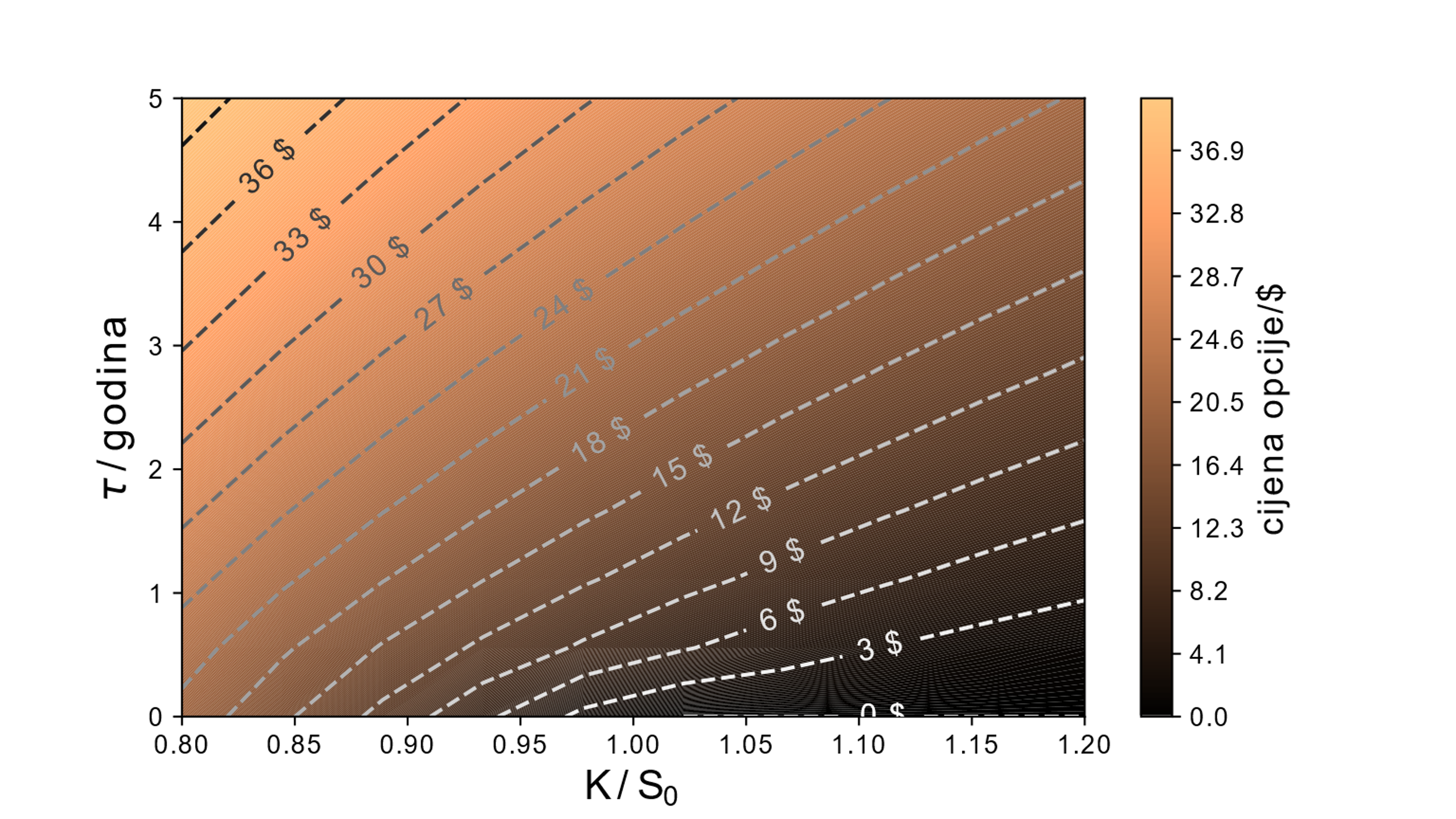 Usporedba BY i BS modela
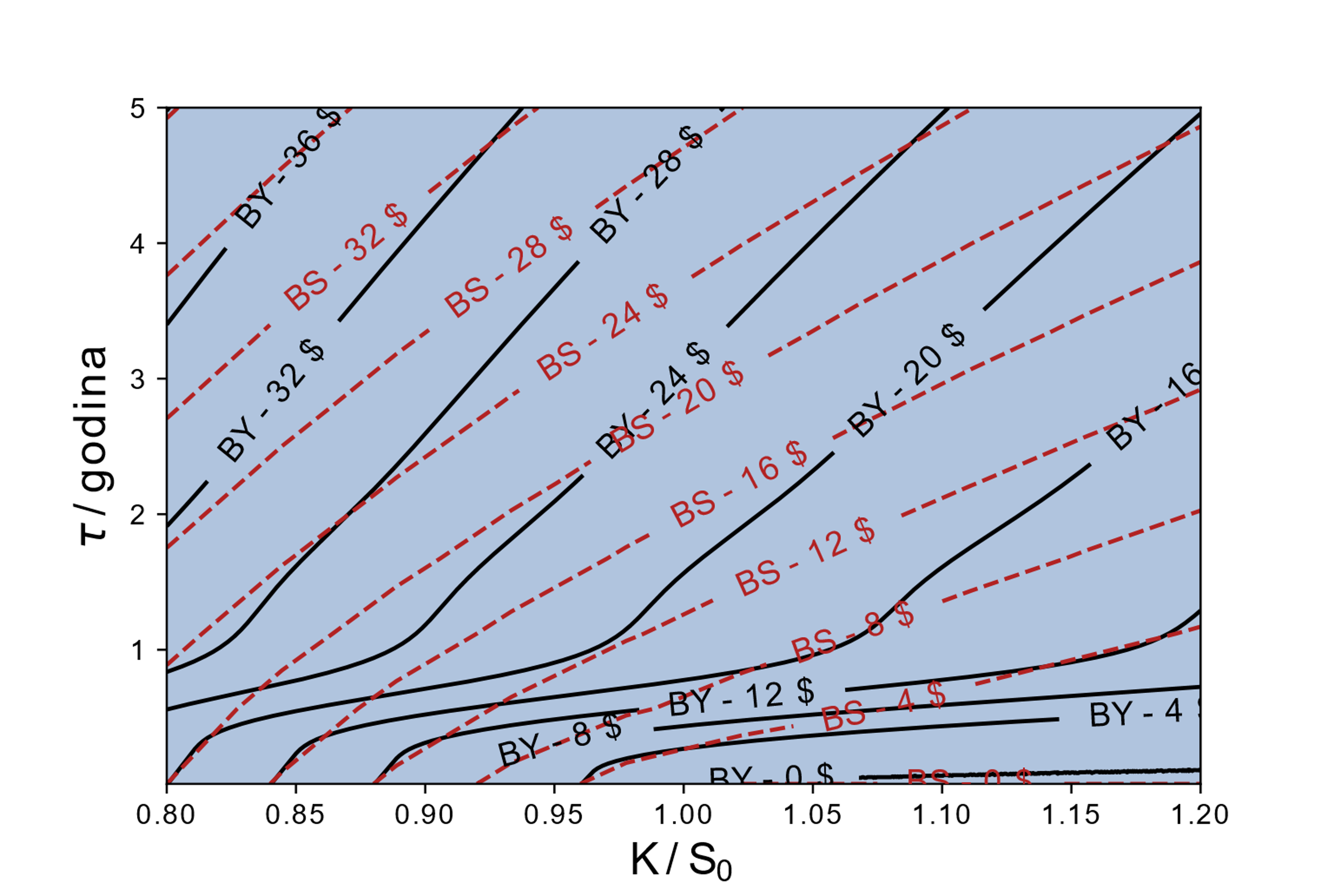 Hvala na pažnji!